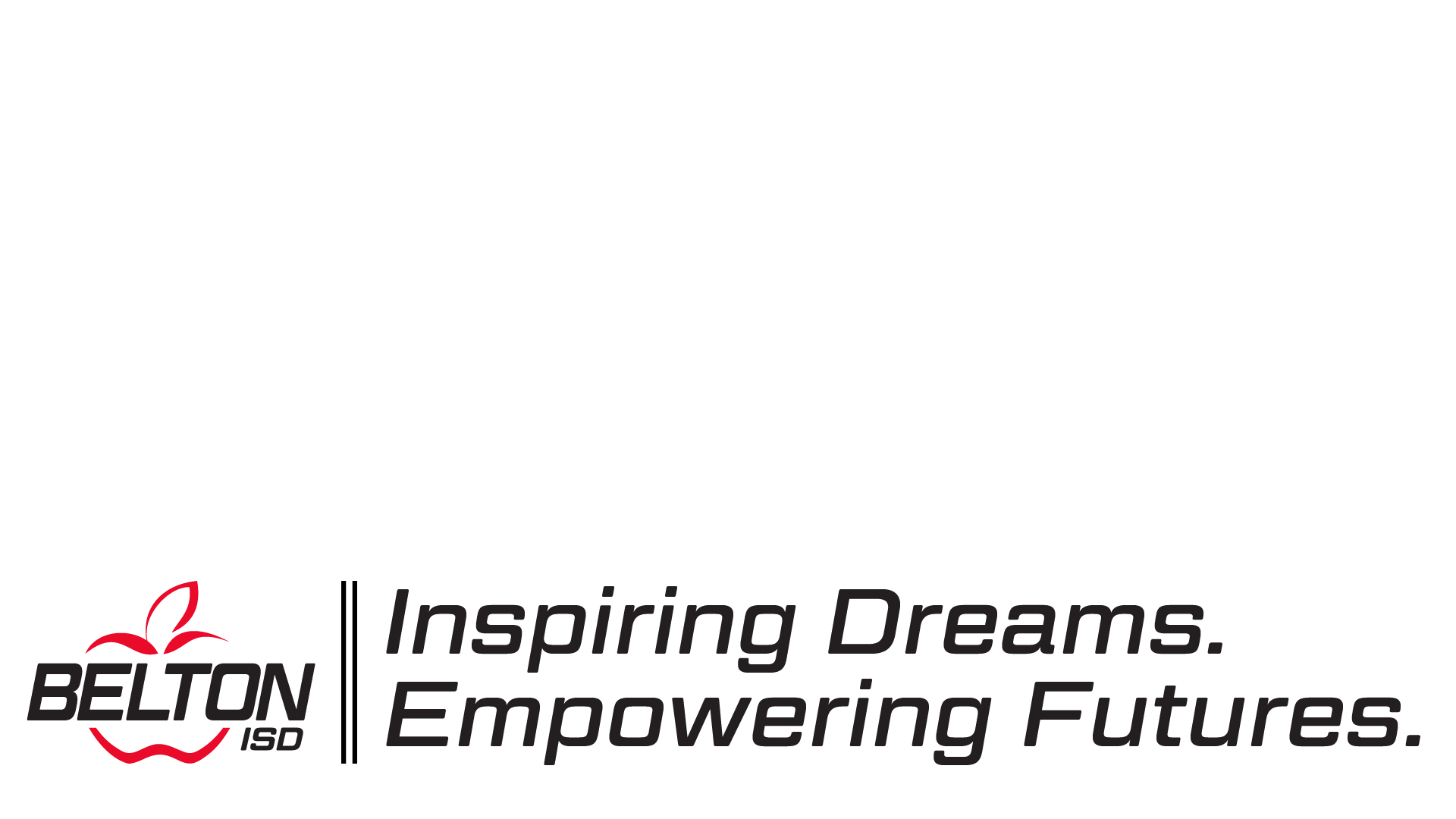 Belton Independent School 
District
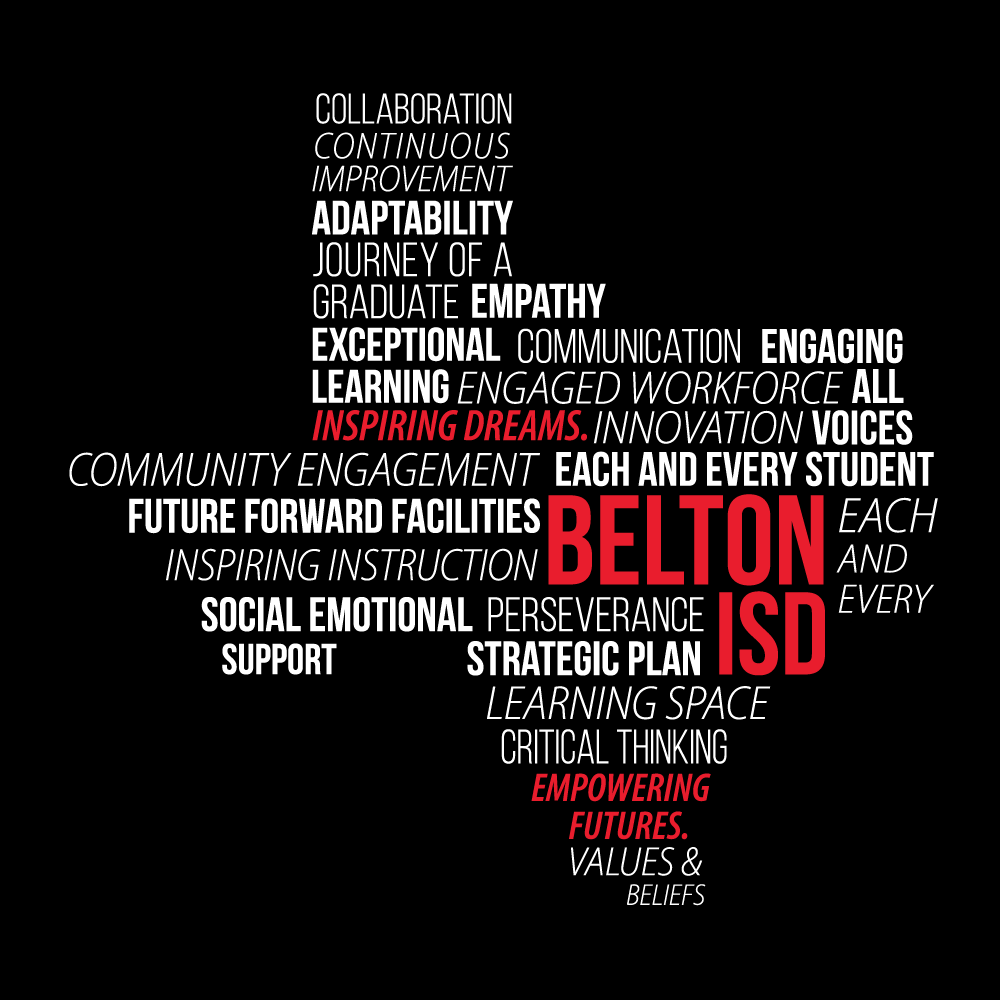 ENROLLMENT GROWTH
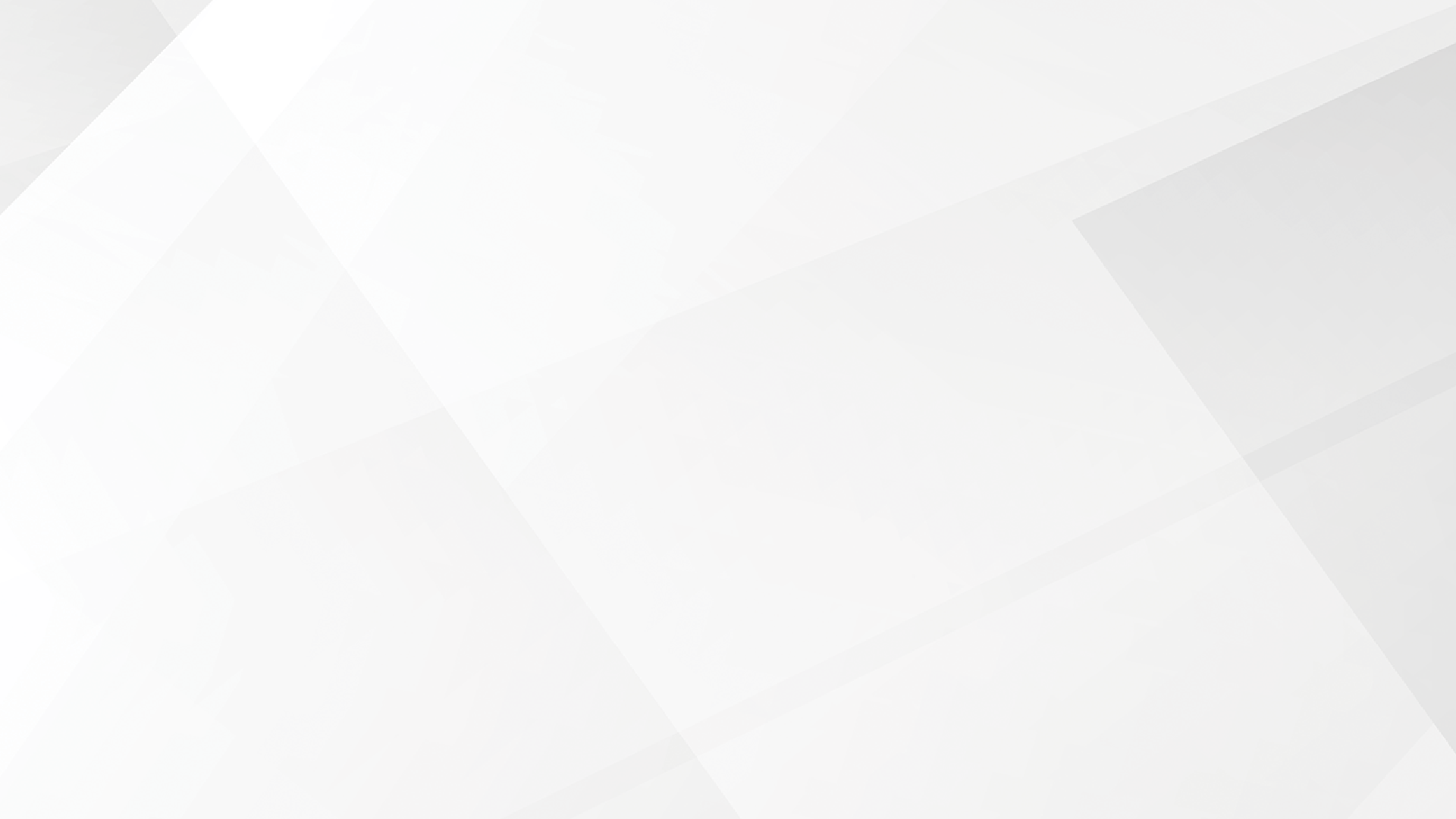 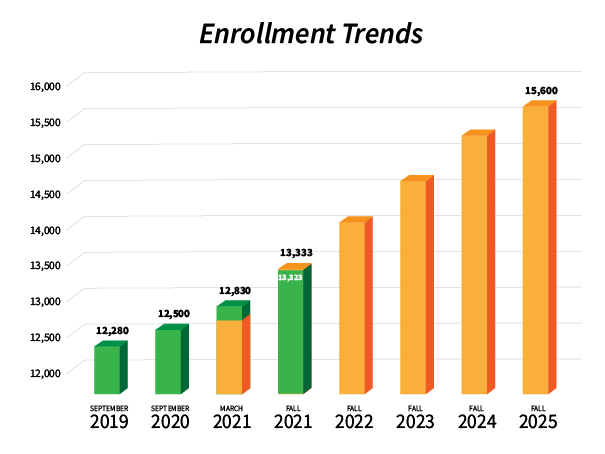 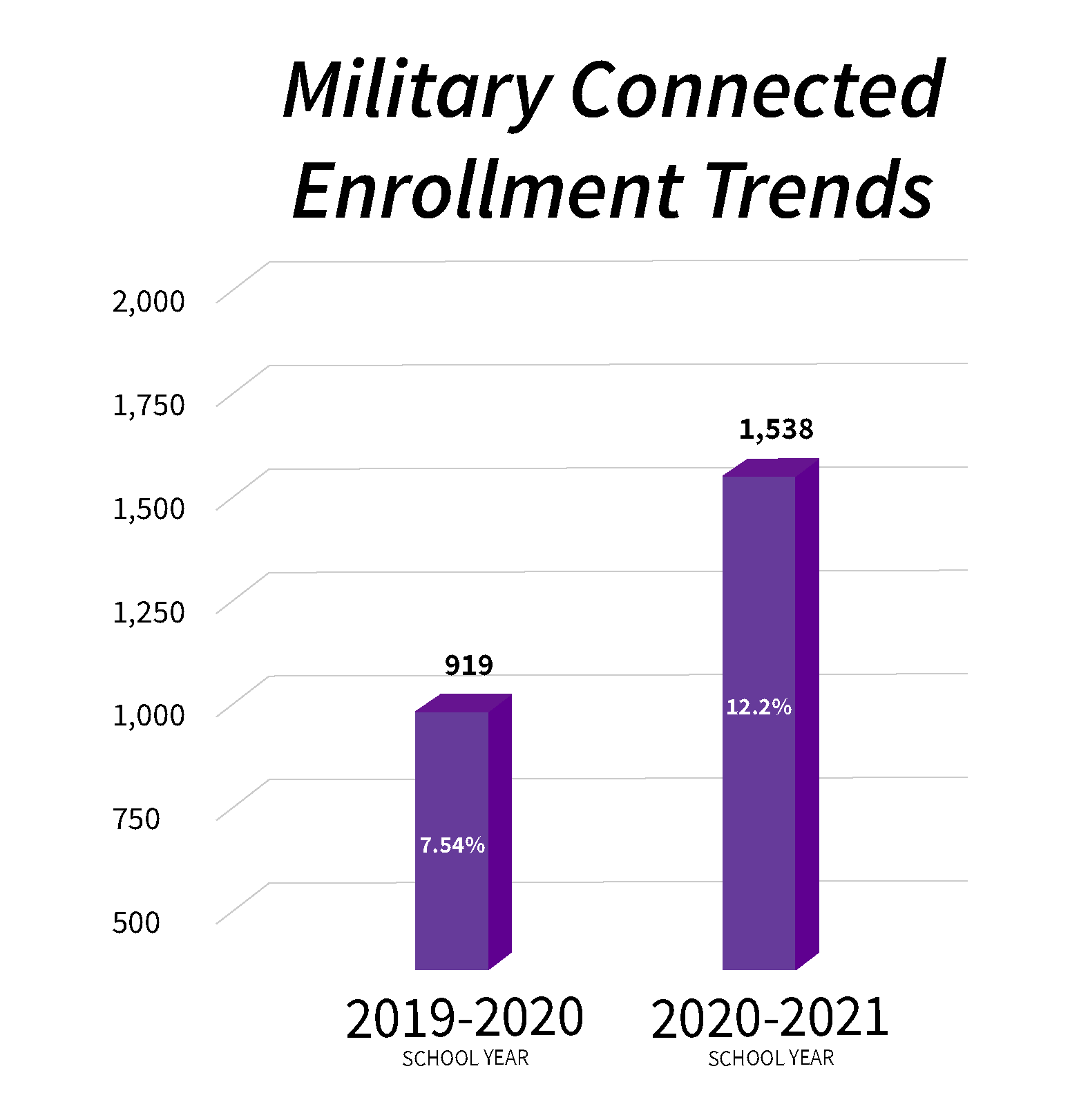 ACTUAL
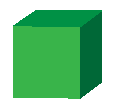 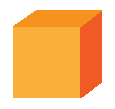 FORECAST
Exceptional learning experiences for each and every student, each and every day.
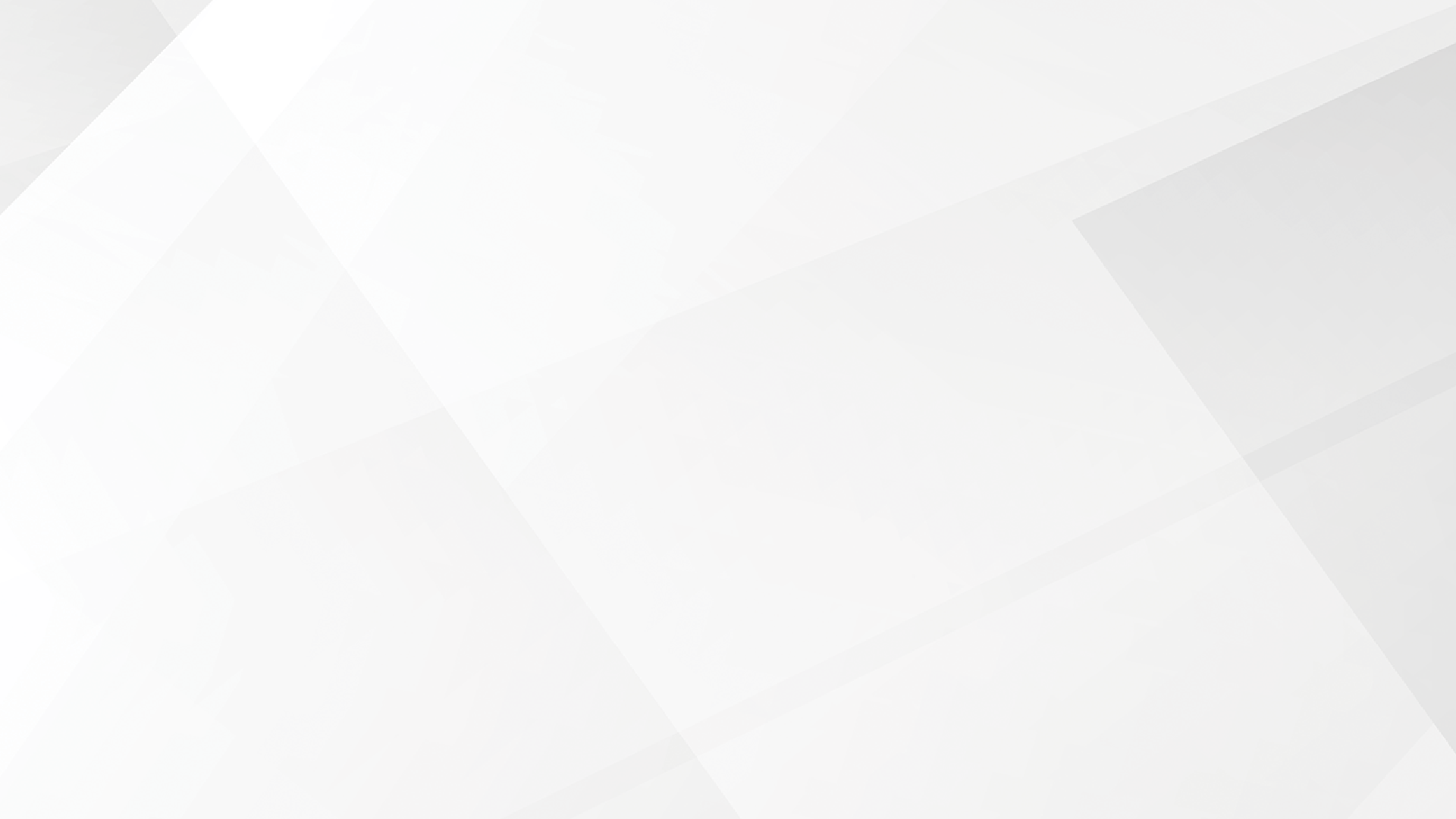 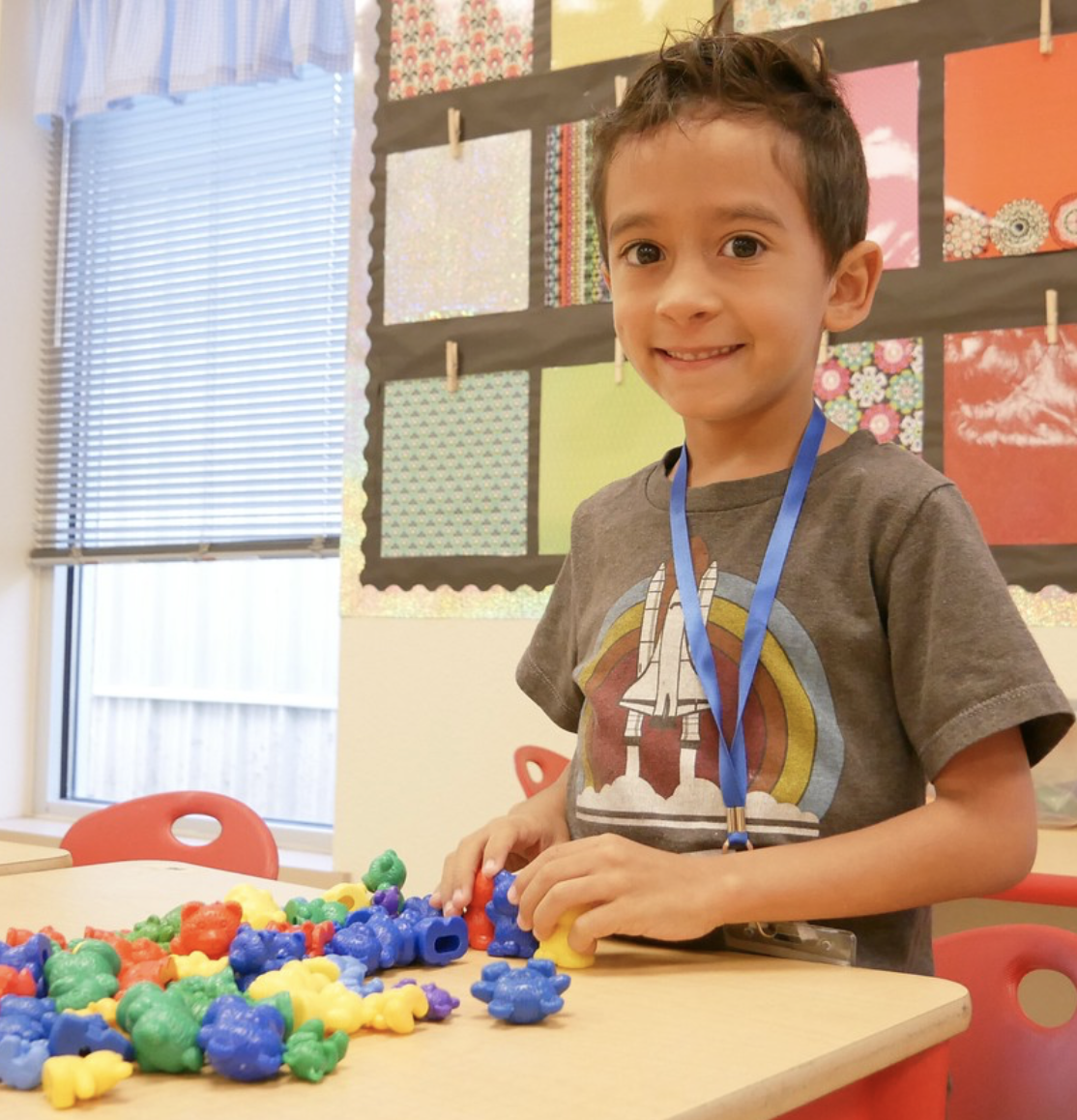 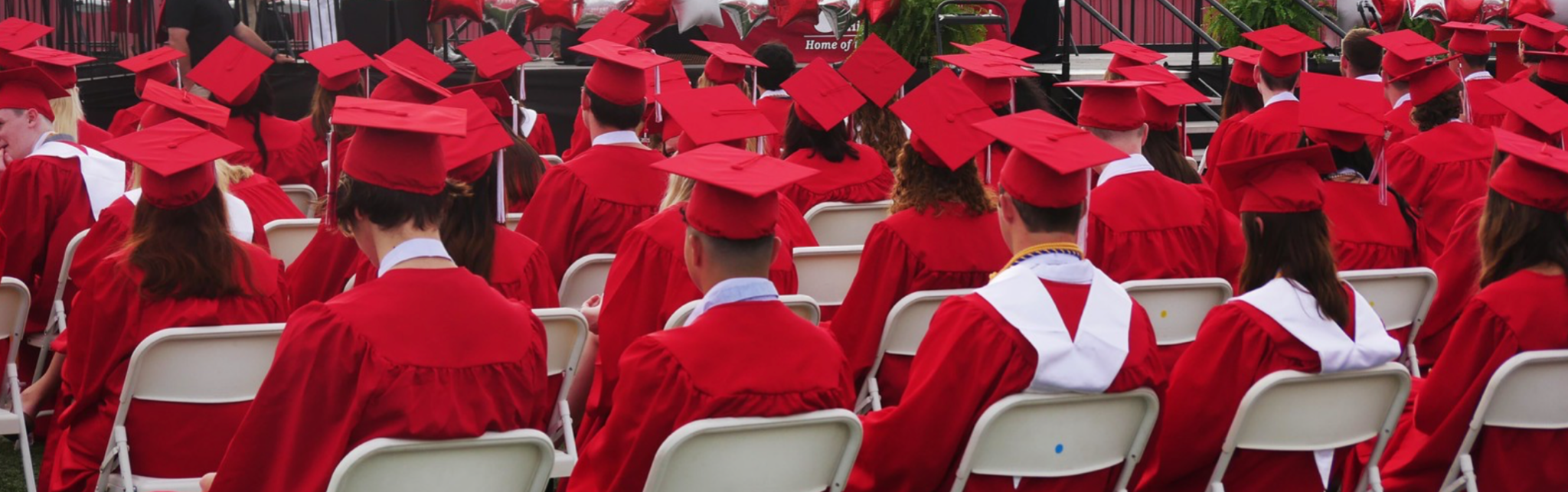 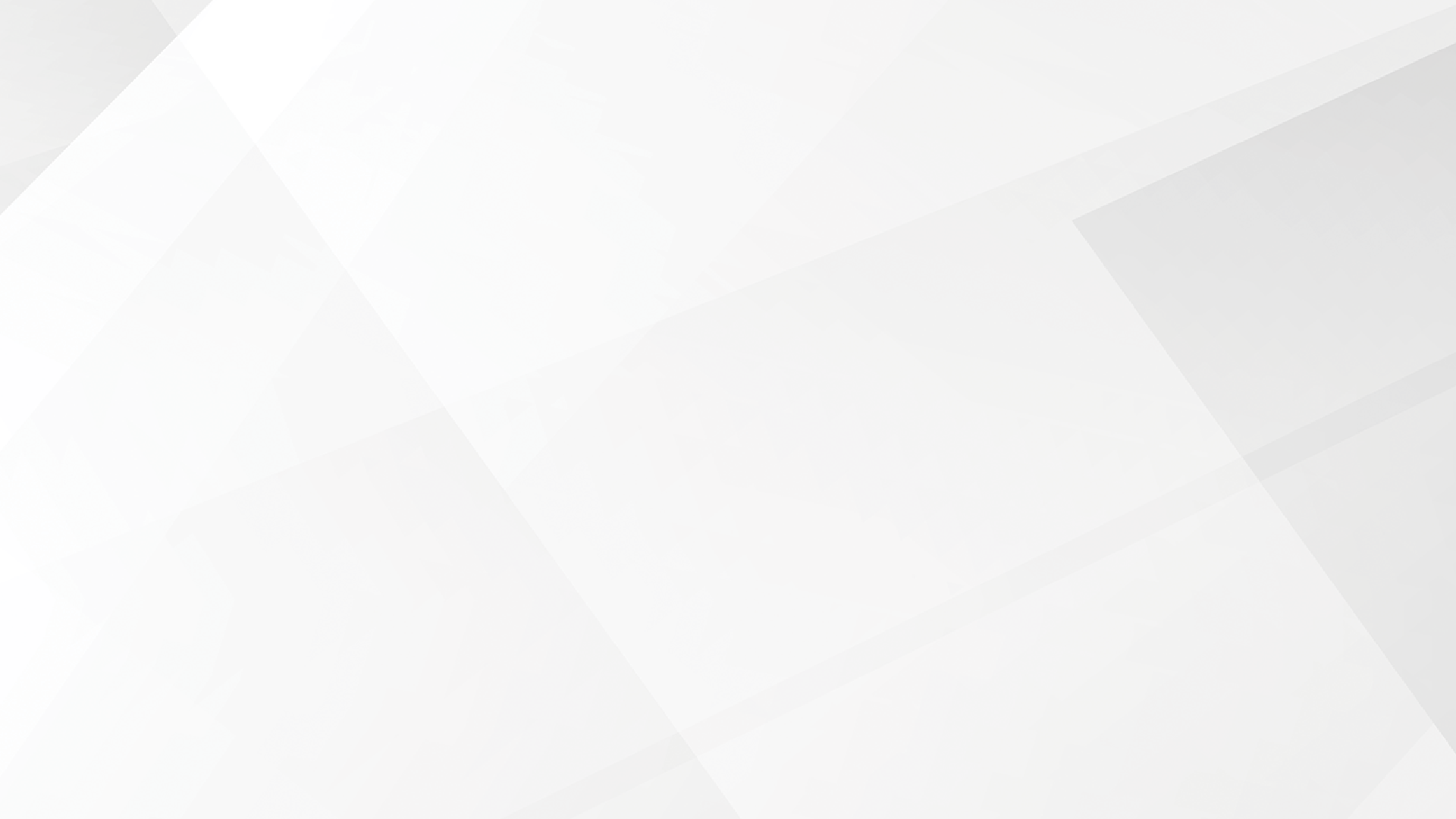 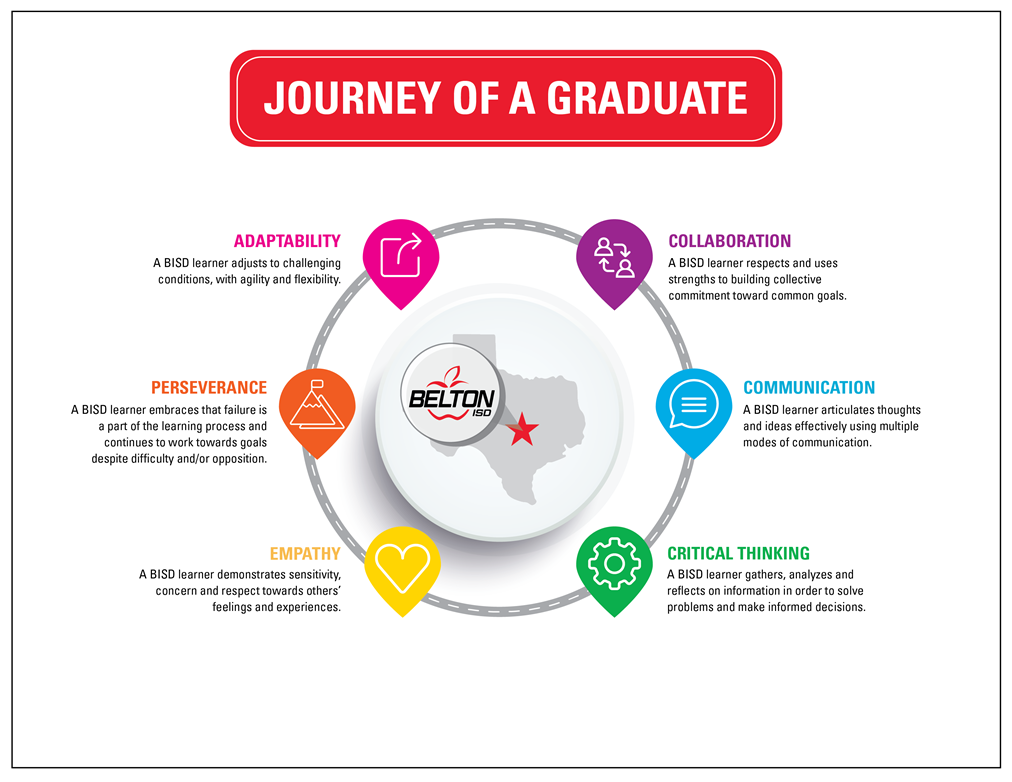 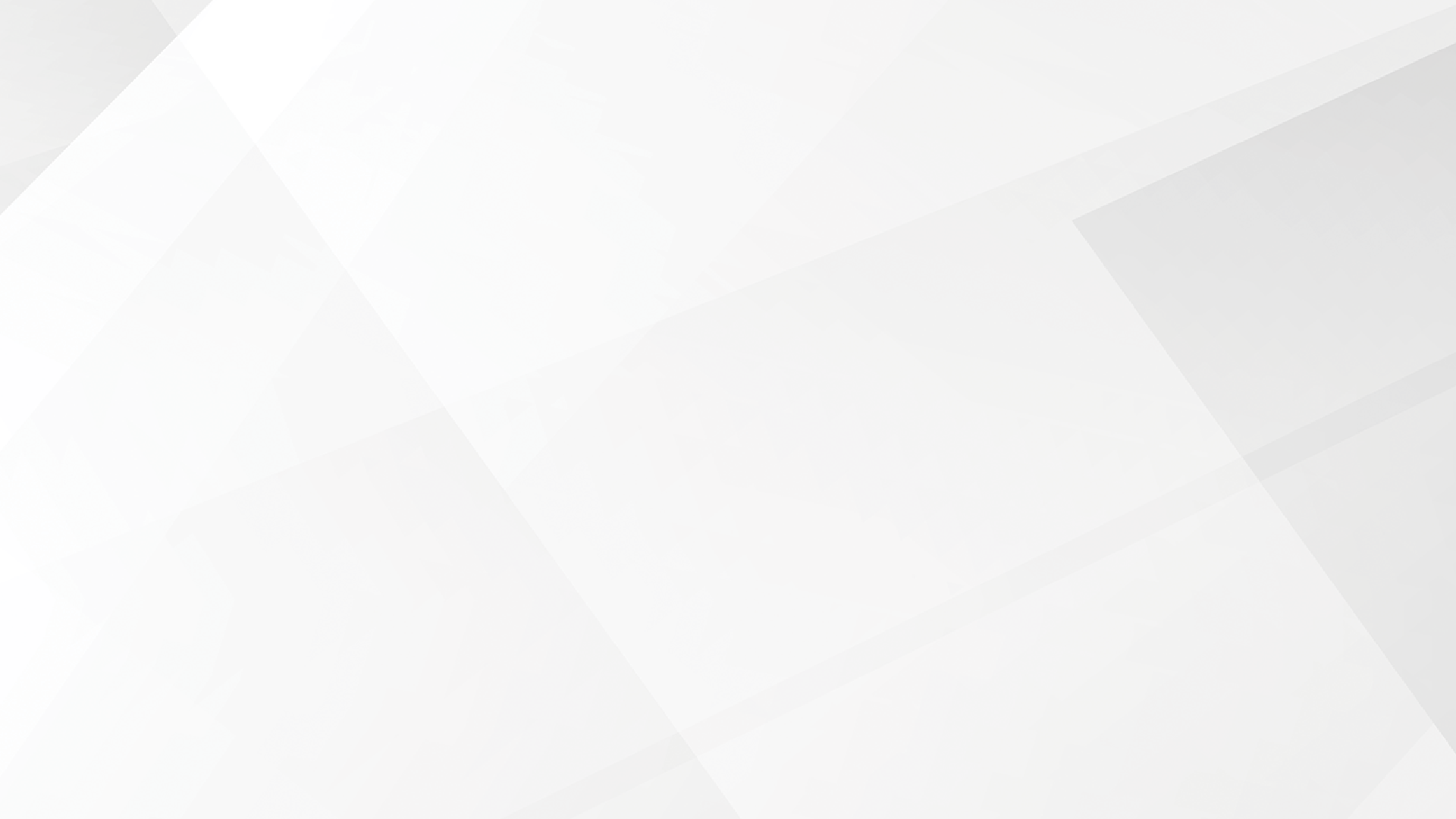 DUAL LANGUAGE
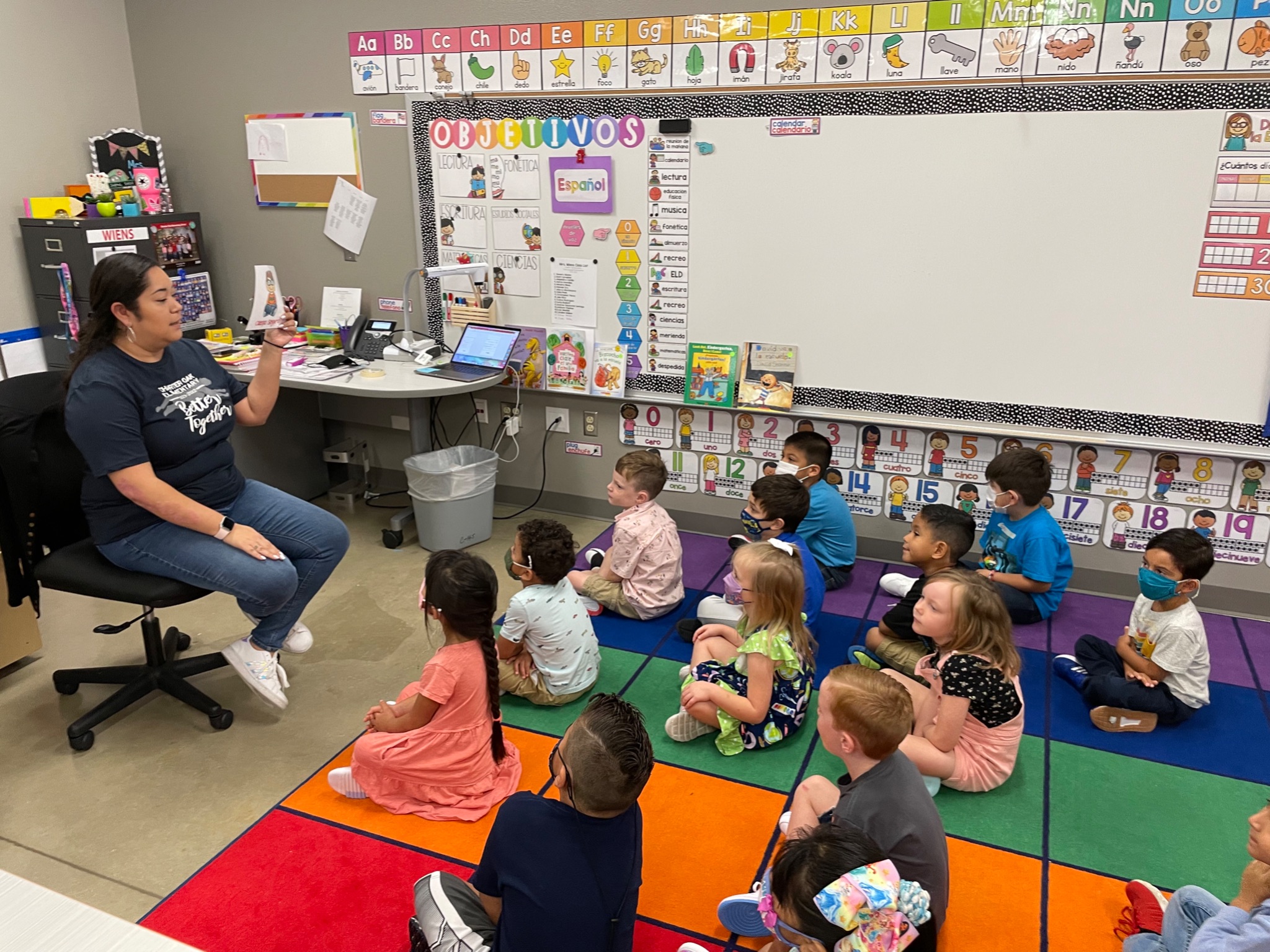 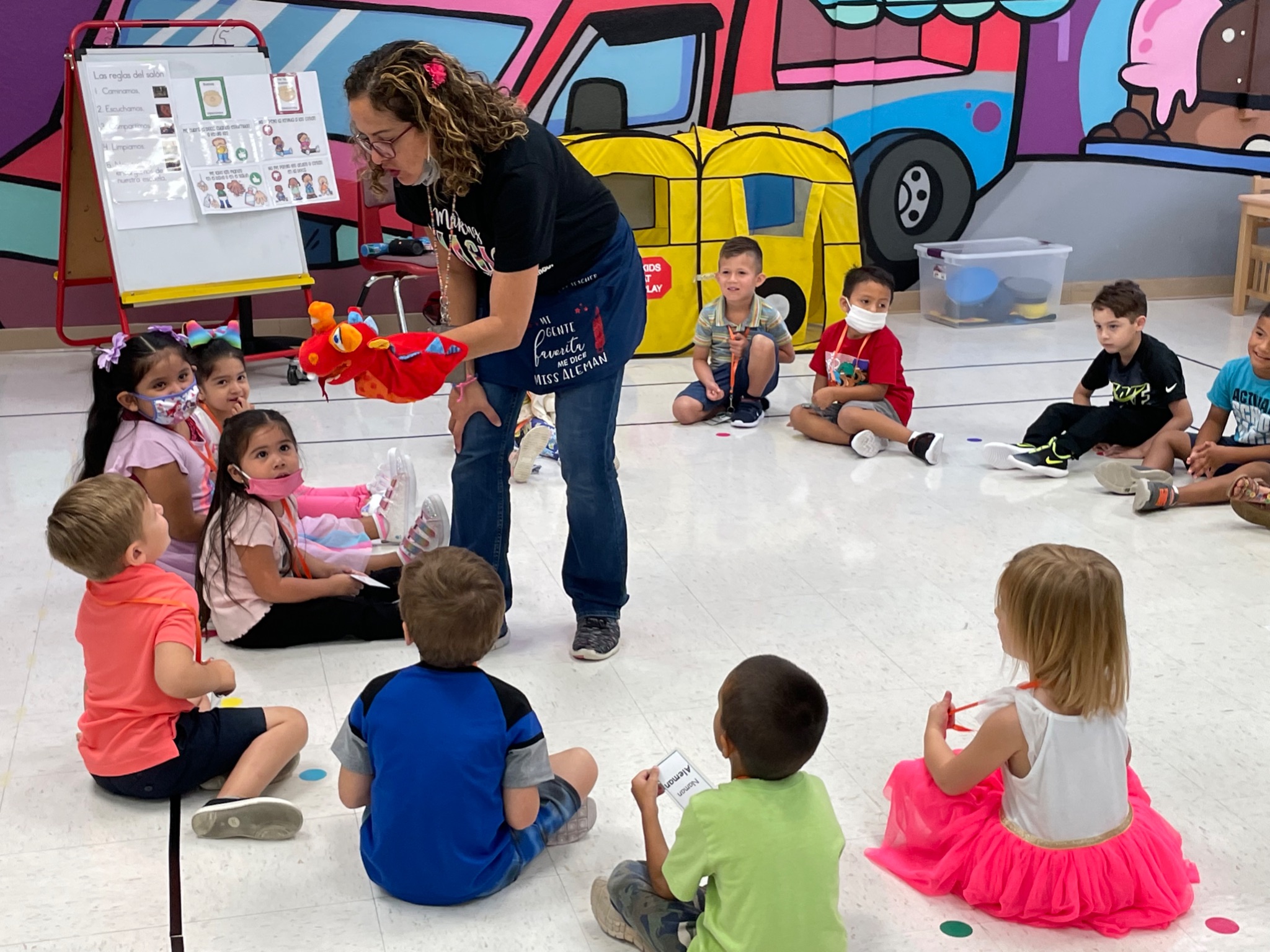 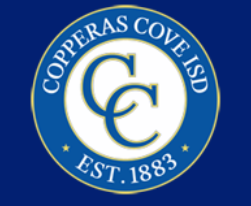 Copperas Cove Independent School 
District
District Presentation
https://s3.amazonaws.com/scschoolfiles/1223/forthoodccisd.mp4
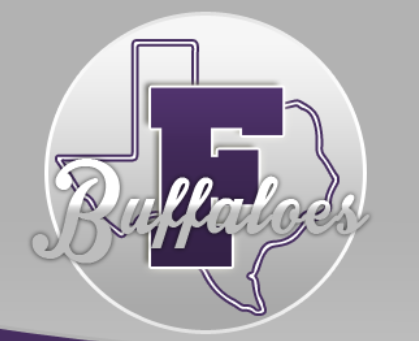 Florence Independent School 
District
District Map
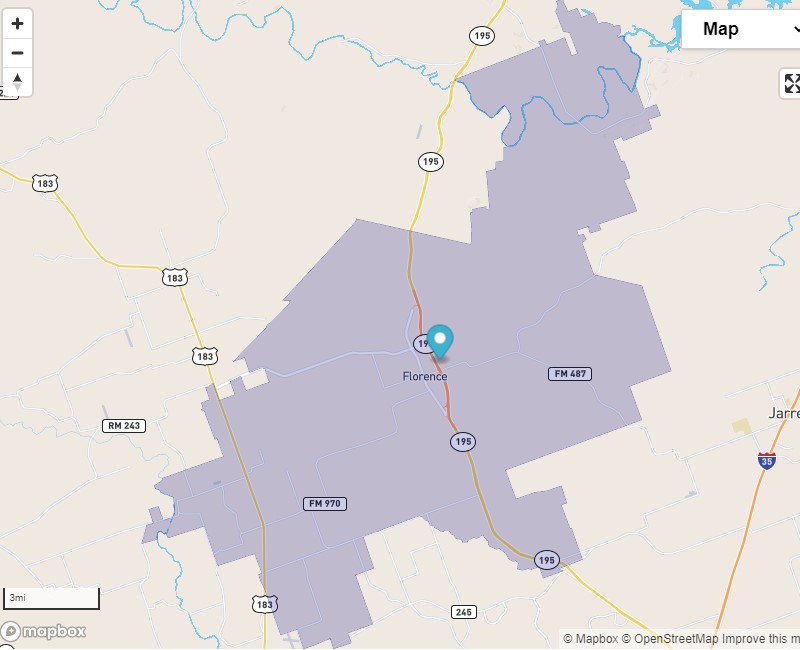 Demographics
Enrollment
Demographics
Socioeconomic
Demographics
Military Connected
Projected Enrollment
Projected 2021 Snapshot Enrollment = 1,146

Five Year Enrollment = 1,496  growth of 451 students

Ten Year Enrollment  = 2,305 growth of 1,230 students
Covid Impact
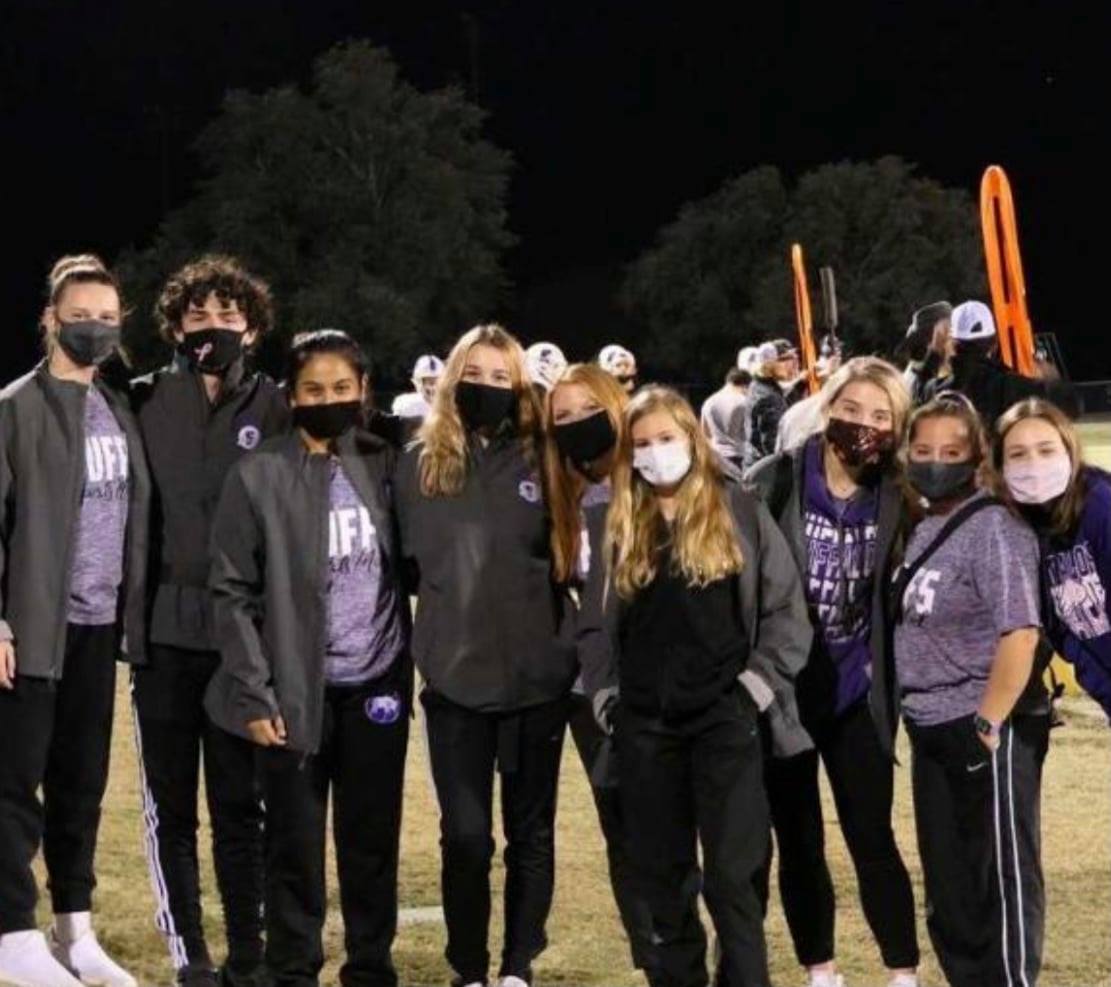 2020-2021

In-Person Instruction 84%

Remote Instruction    16%

Masks Mandatory
2021-2022

In-Person Instruction 100%
 

Masks Optional
Programs/Initiatives
Meat Lab
FFA
Robotics
Programs/Initiatives
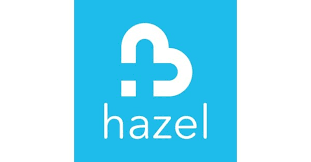 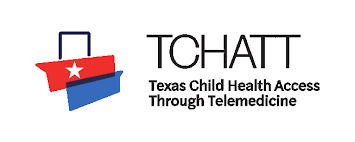 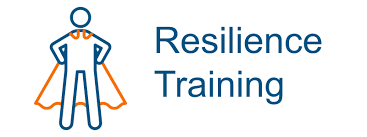 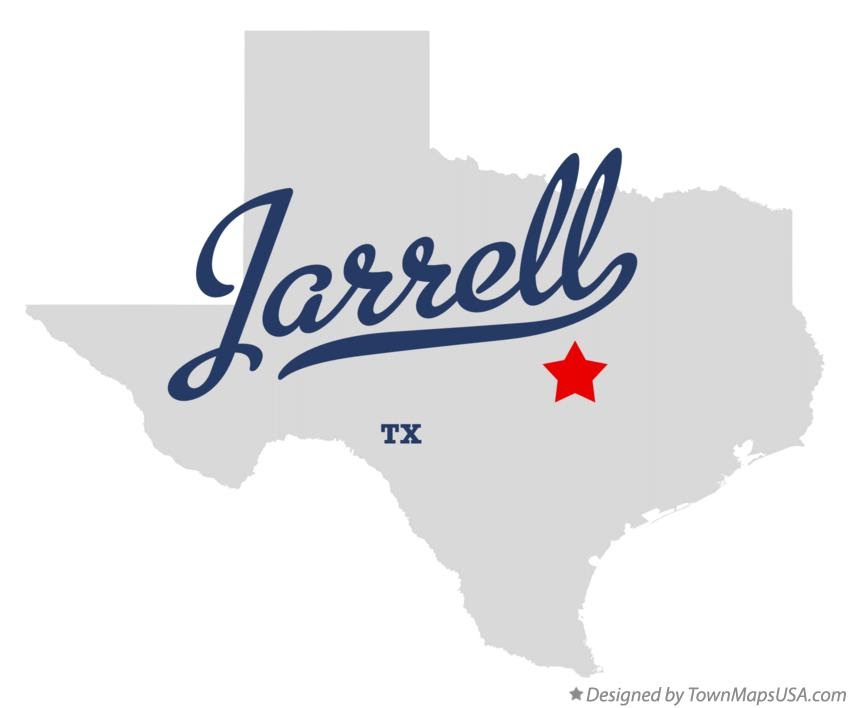 Jarrell Independent School 
District
District Presentation
https://youtu.be/Vbi77r2QkNU
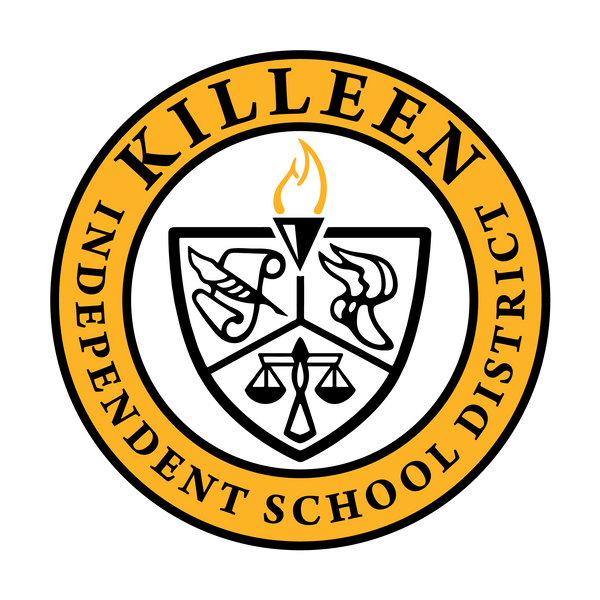 Killeen Independent School 
District
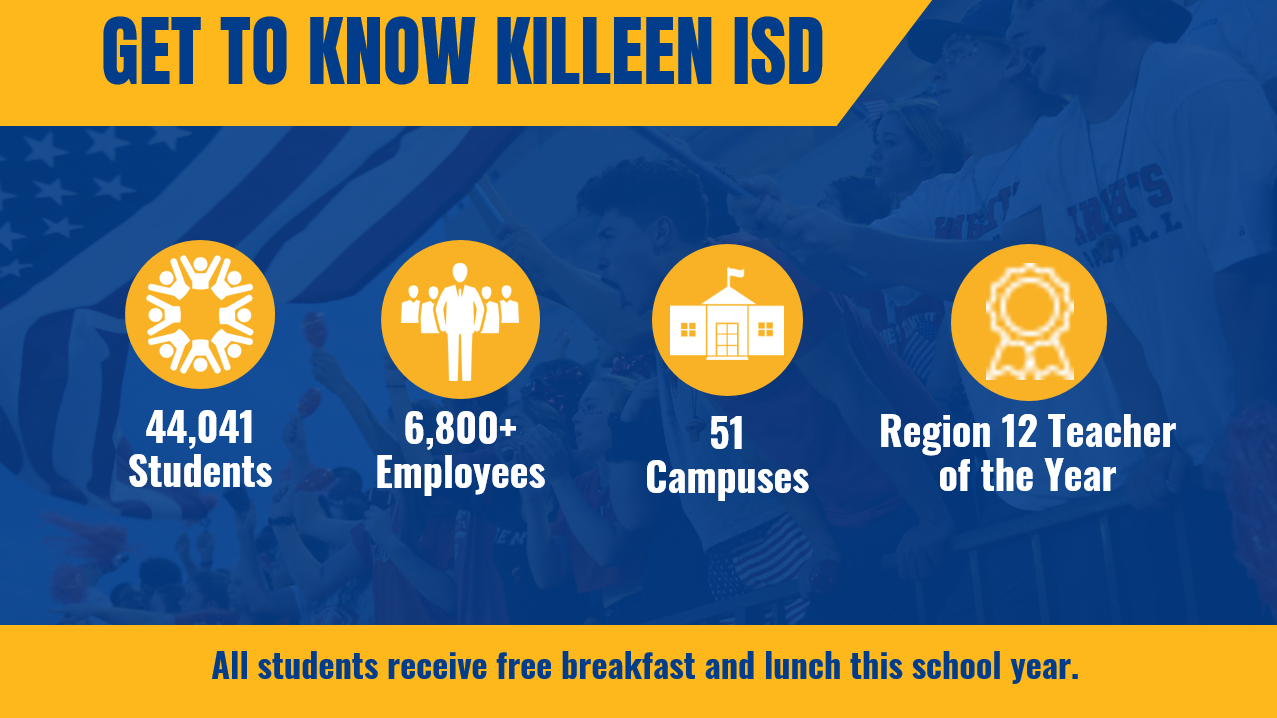 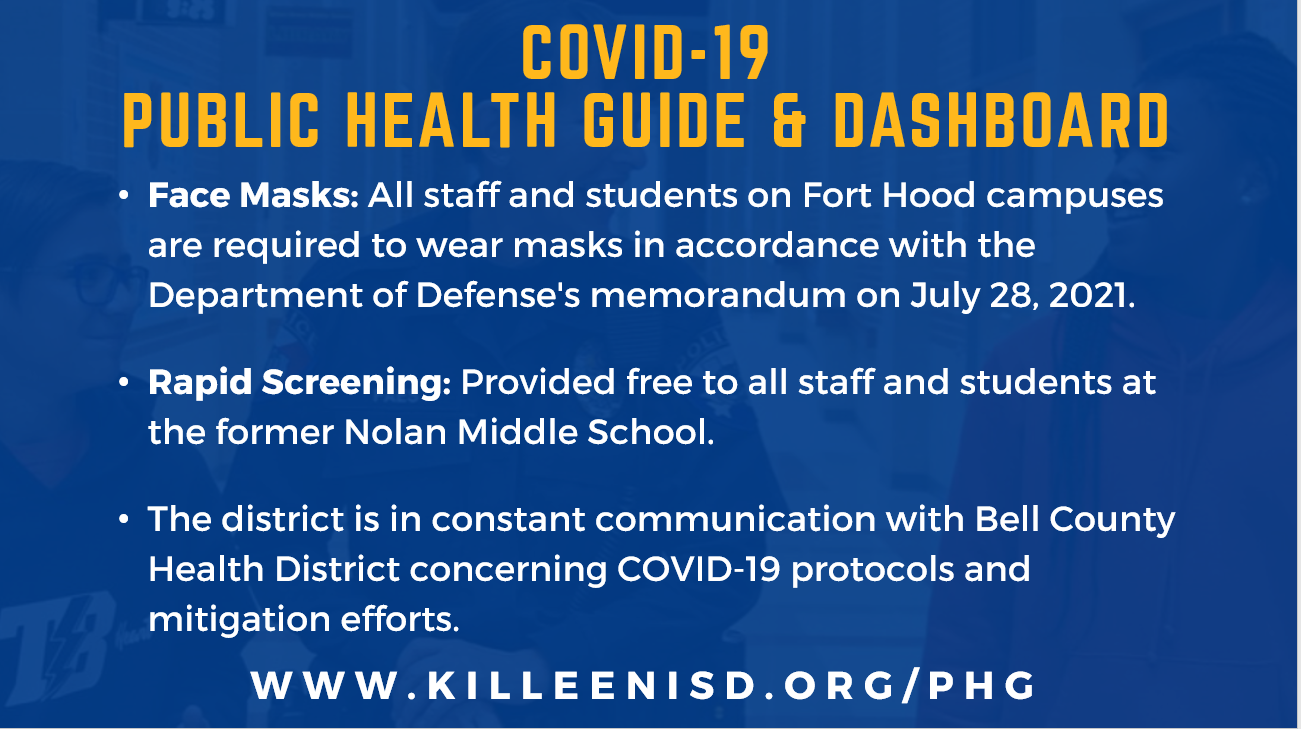 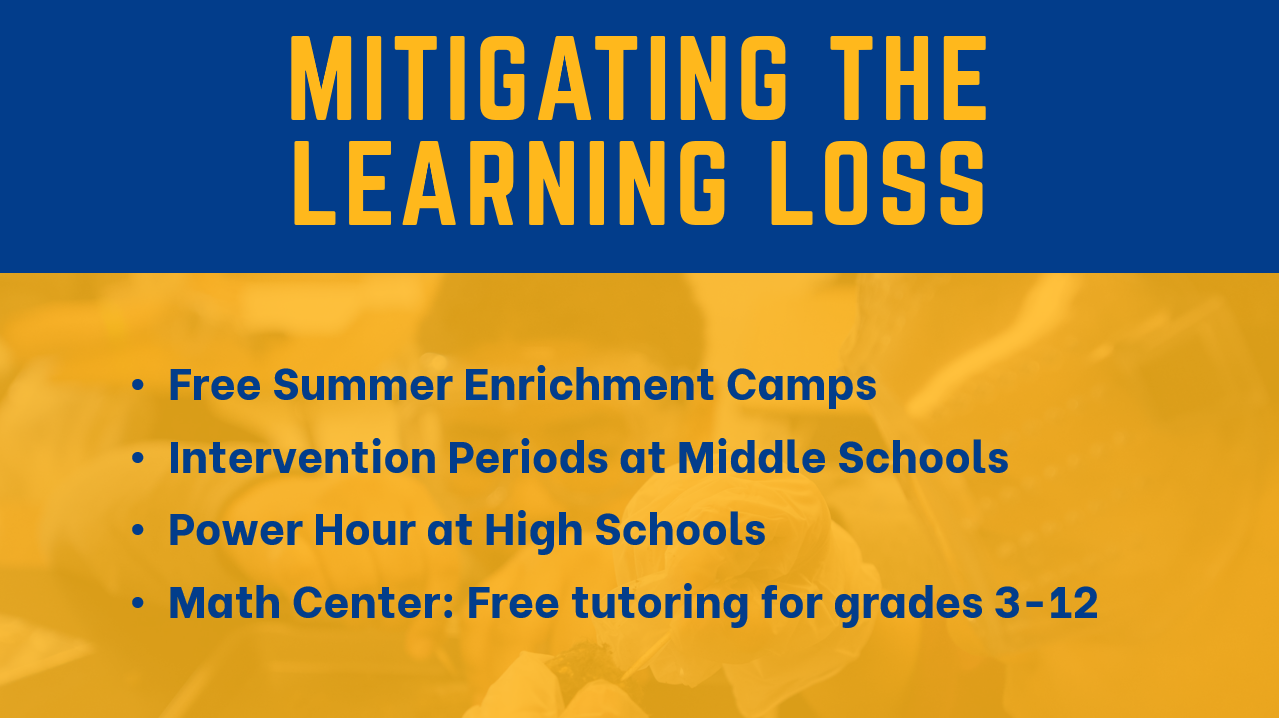 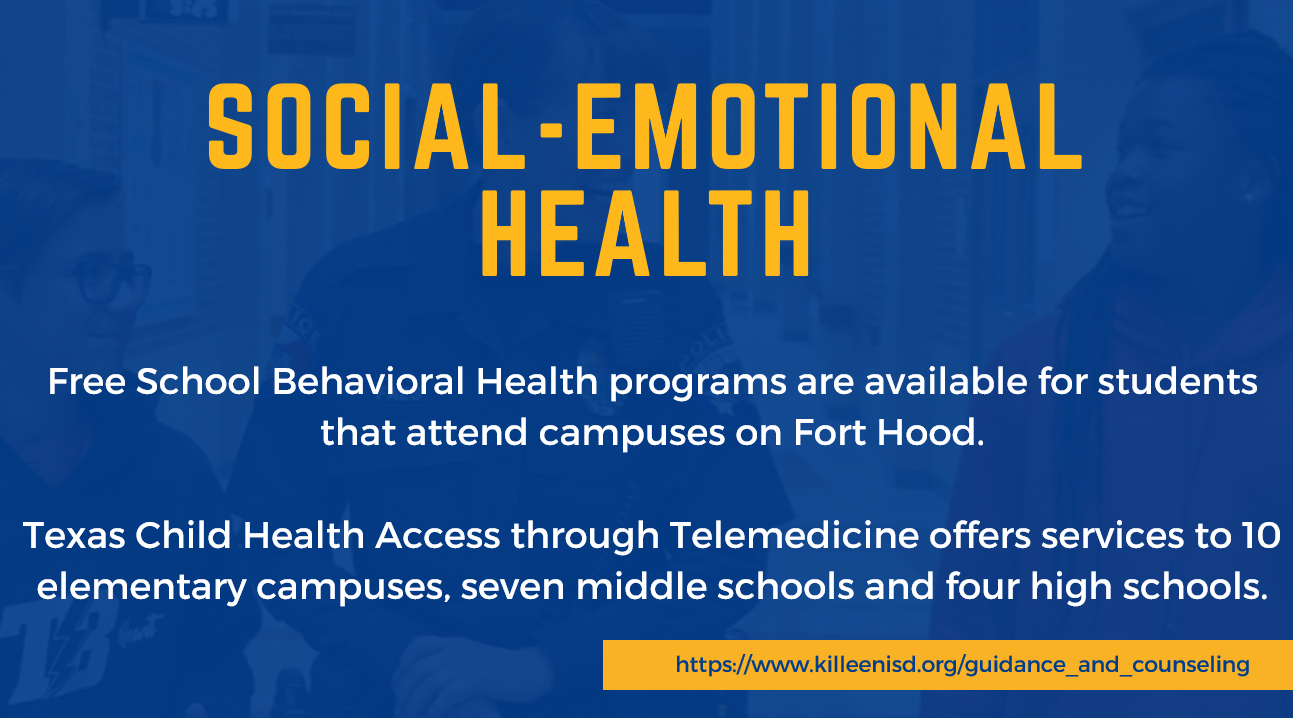 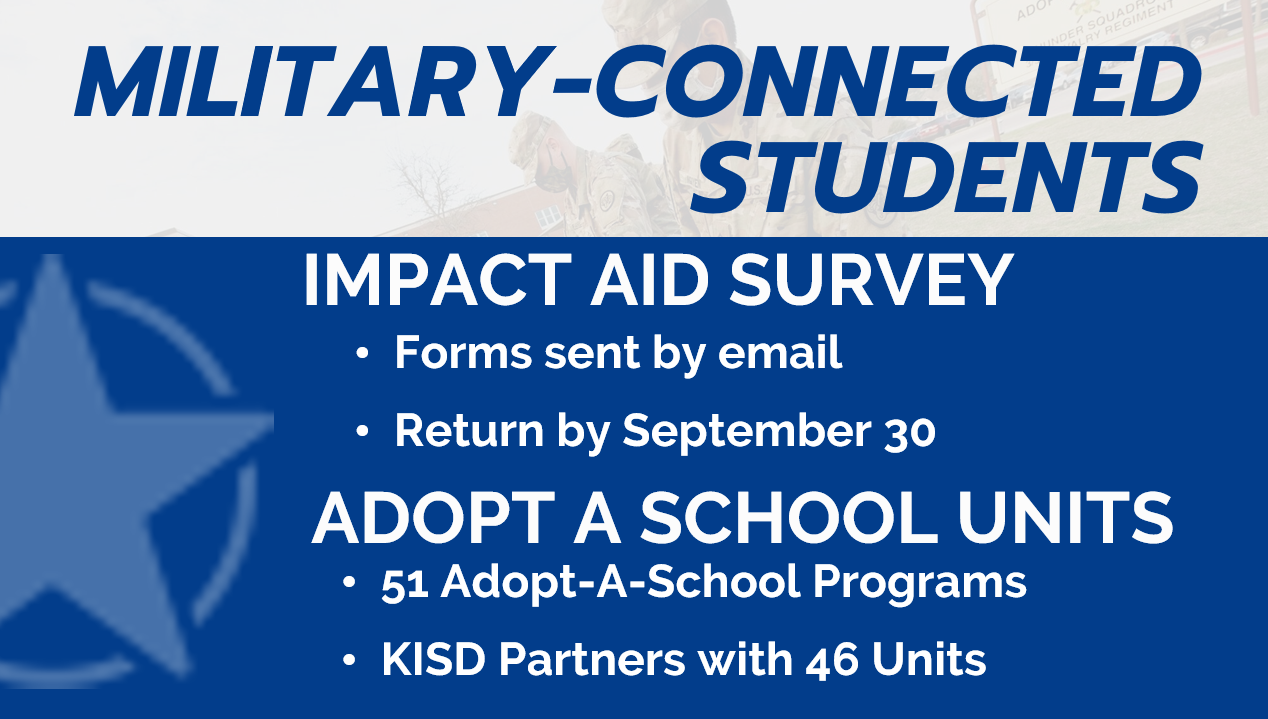 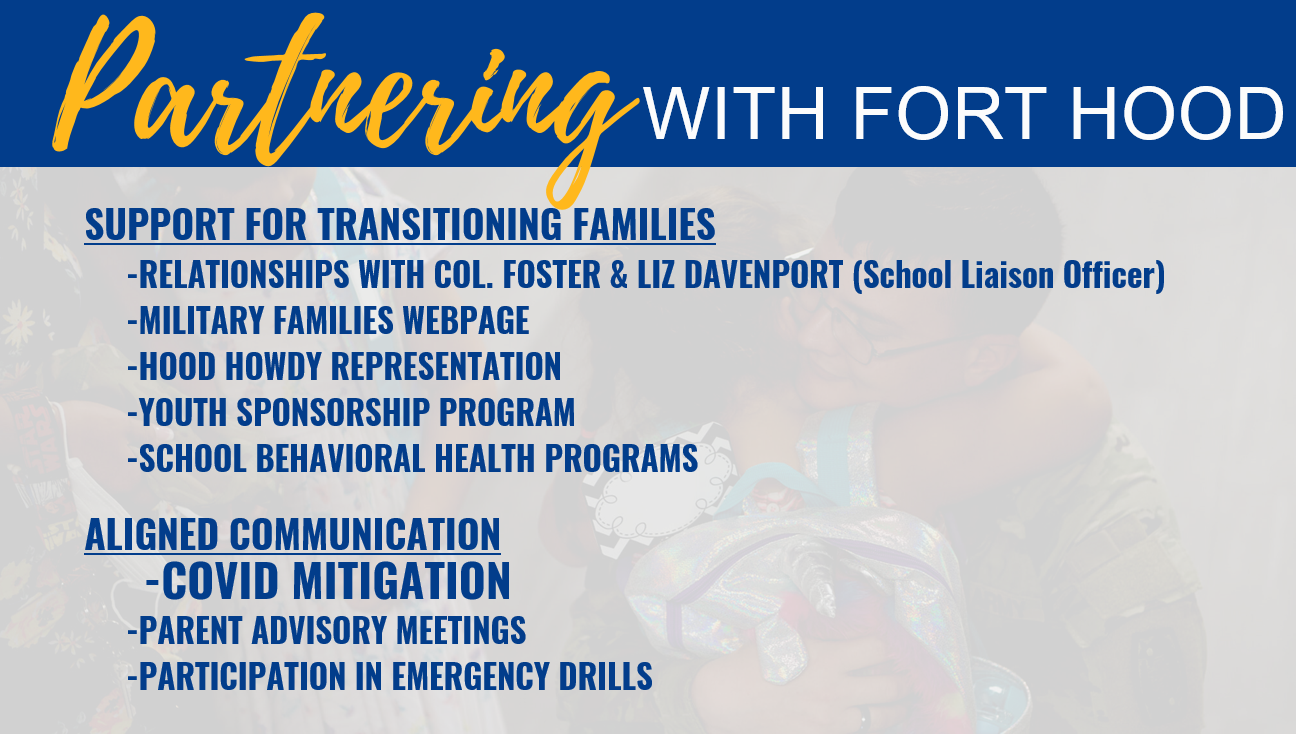 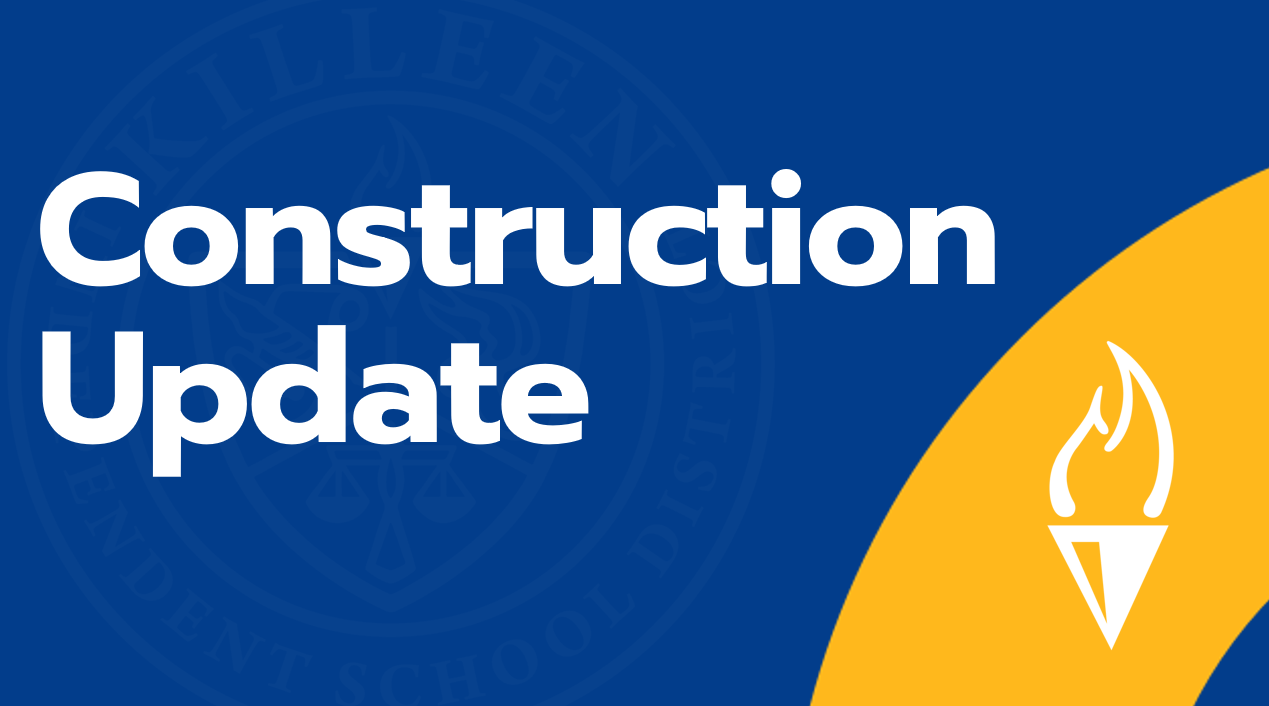 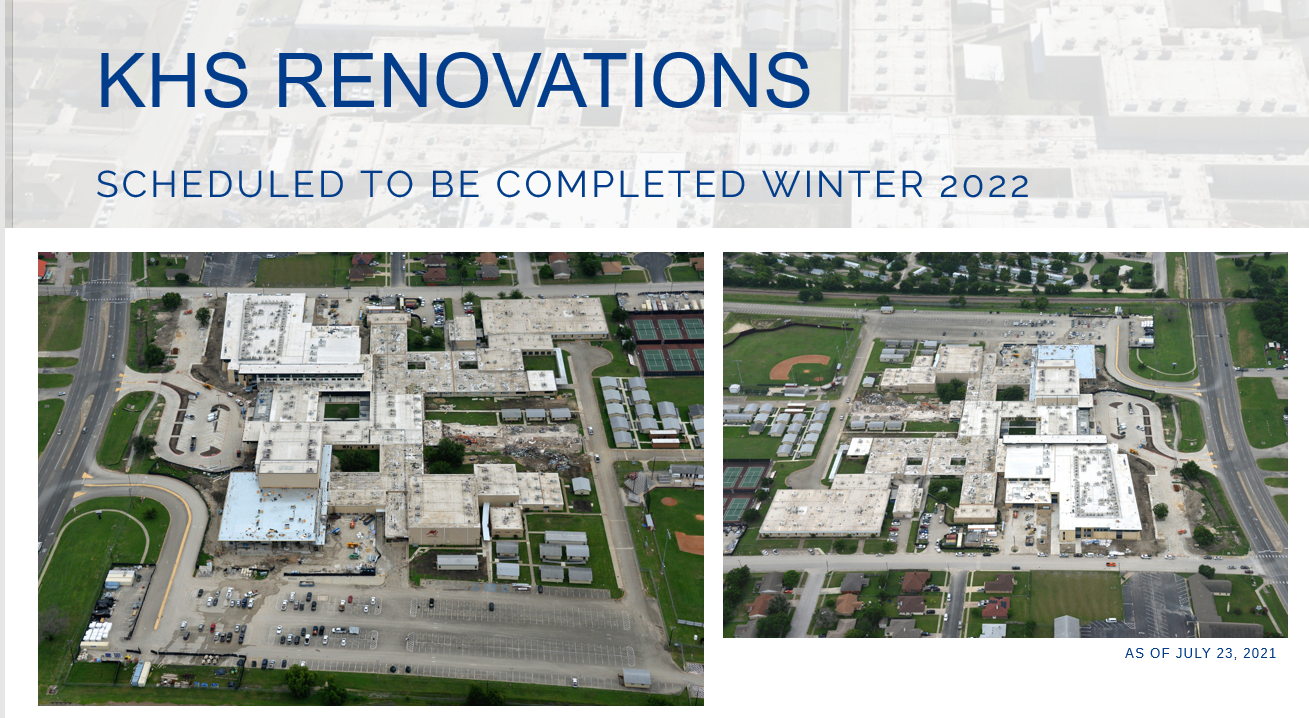 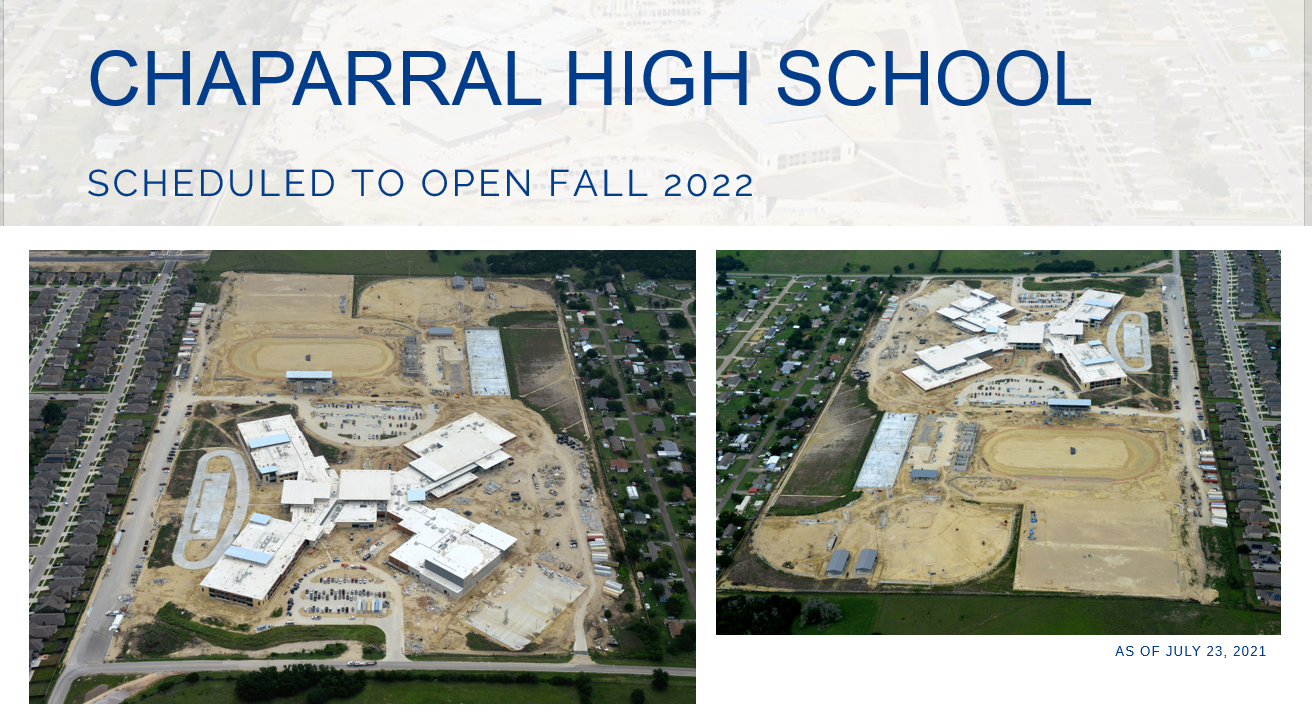 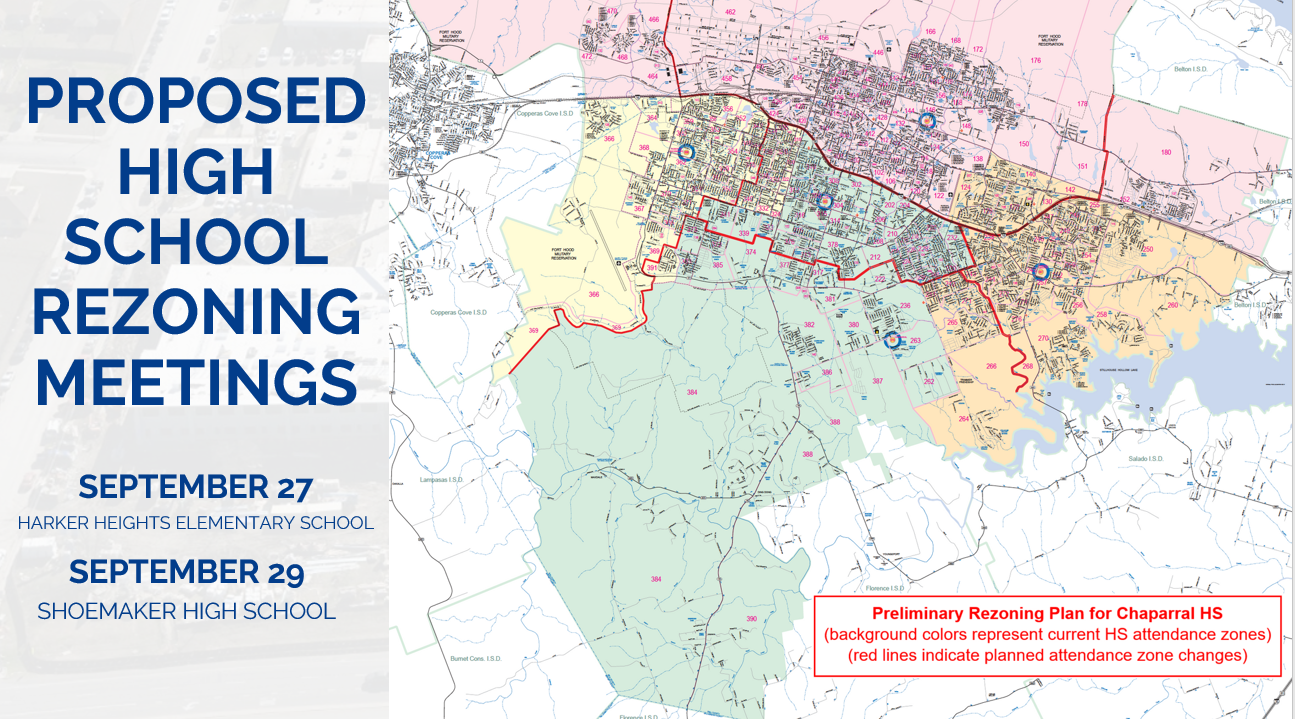 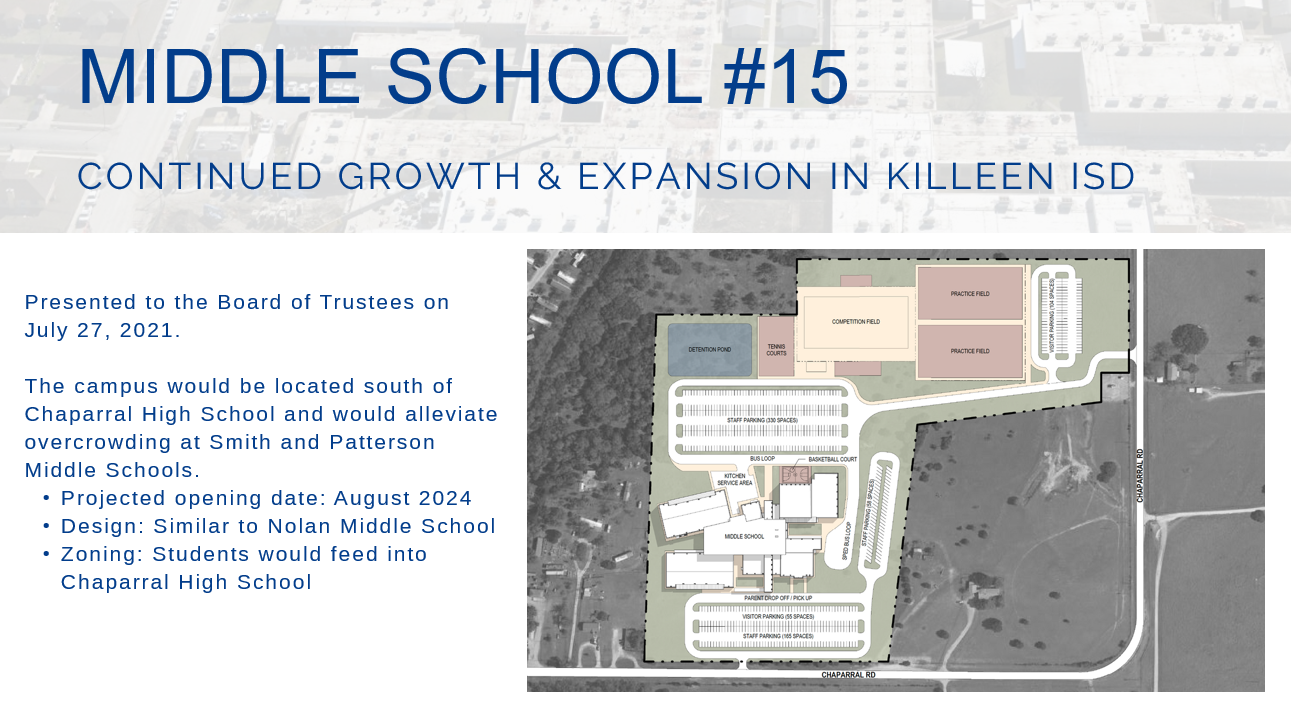 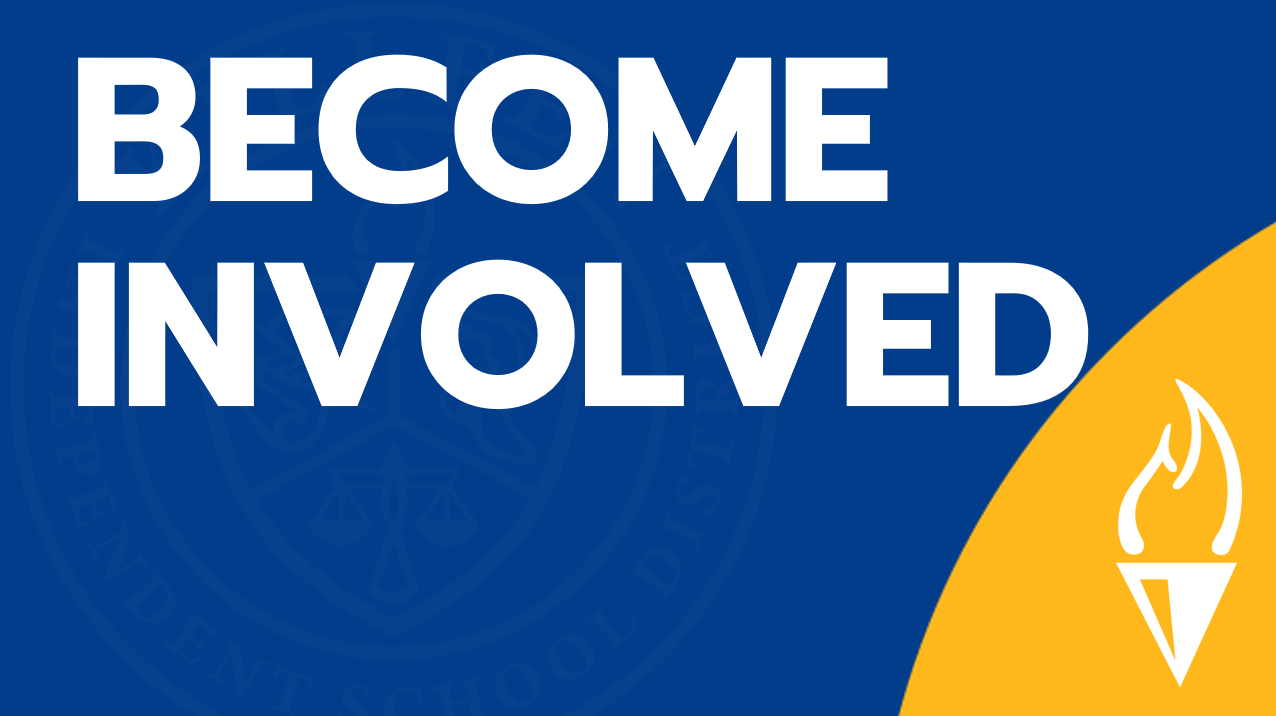 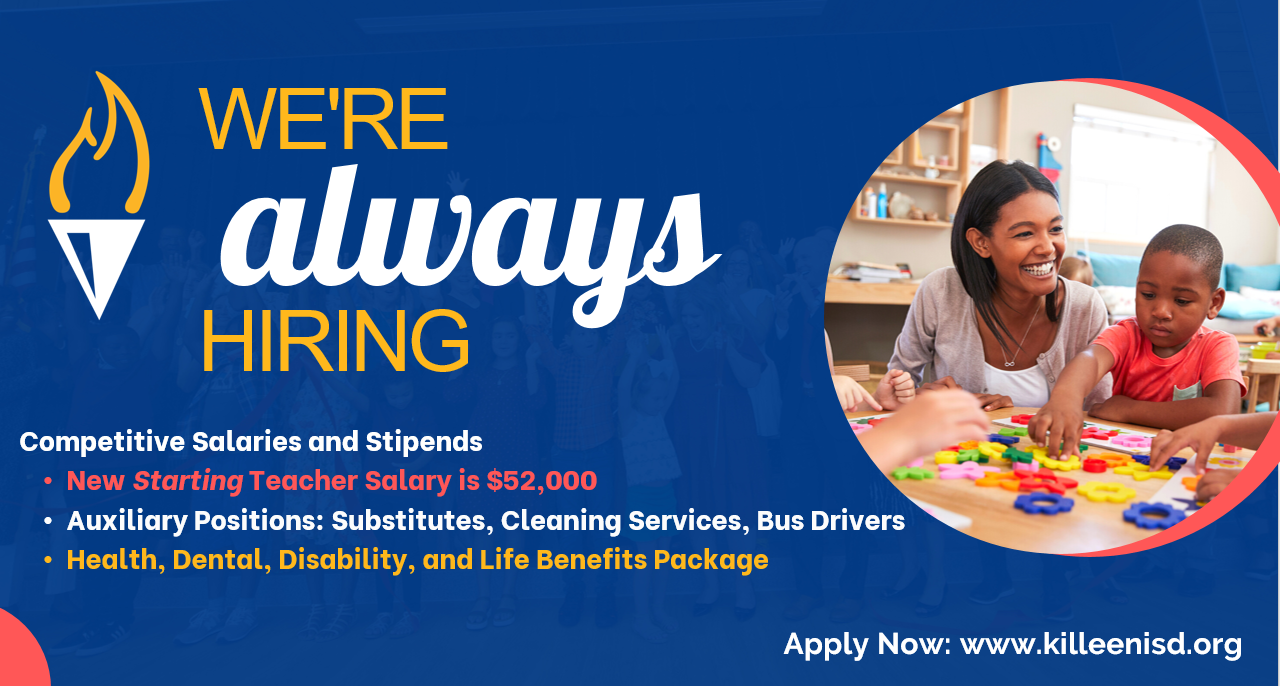 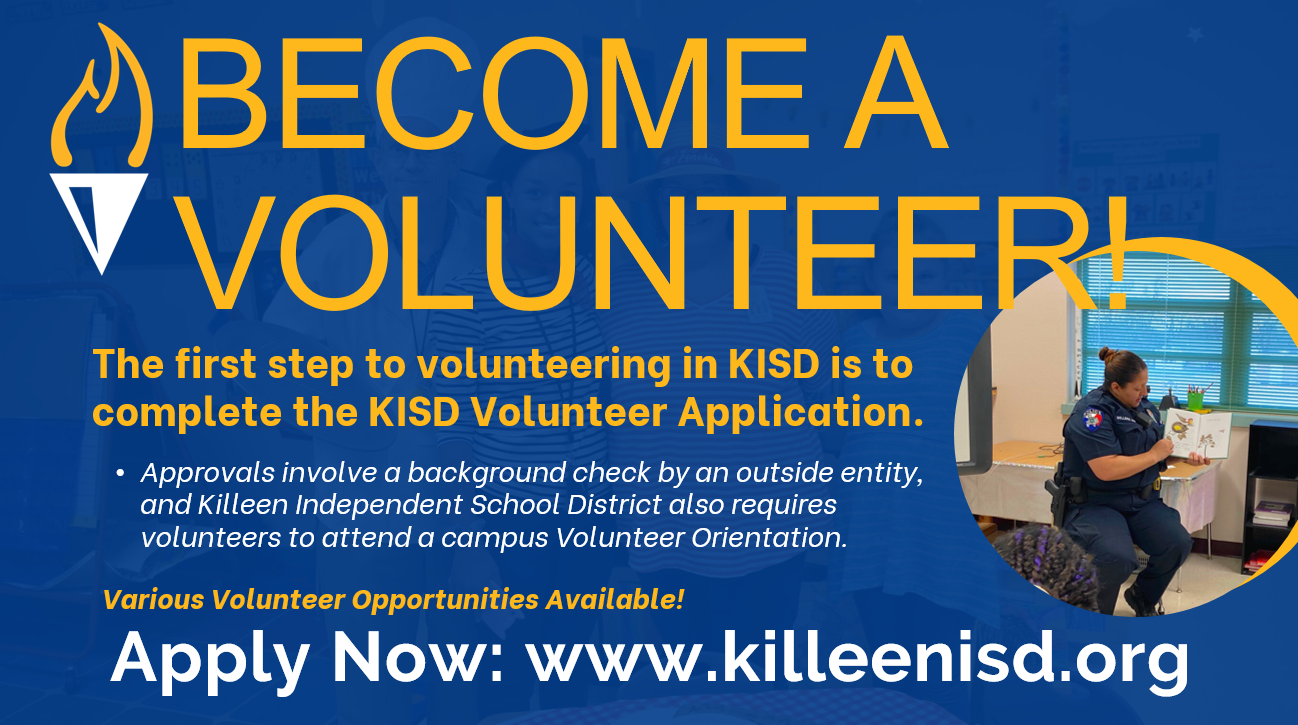 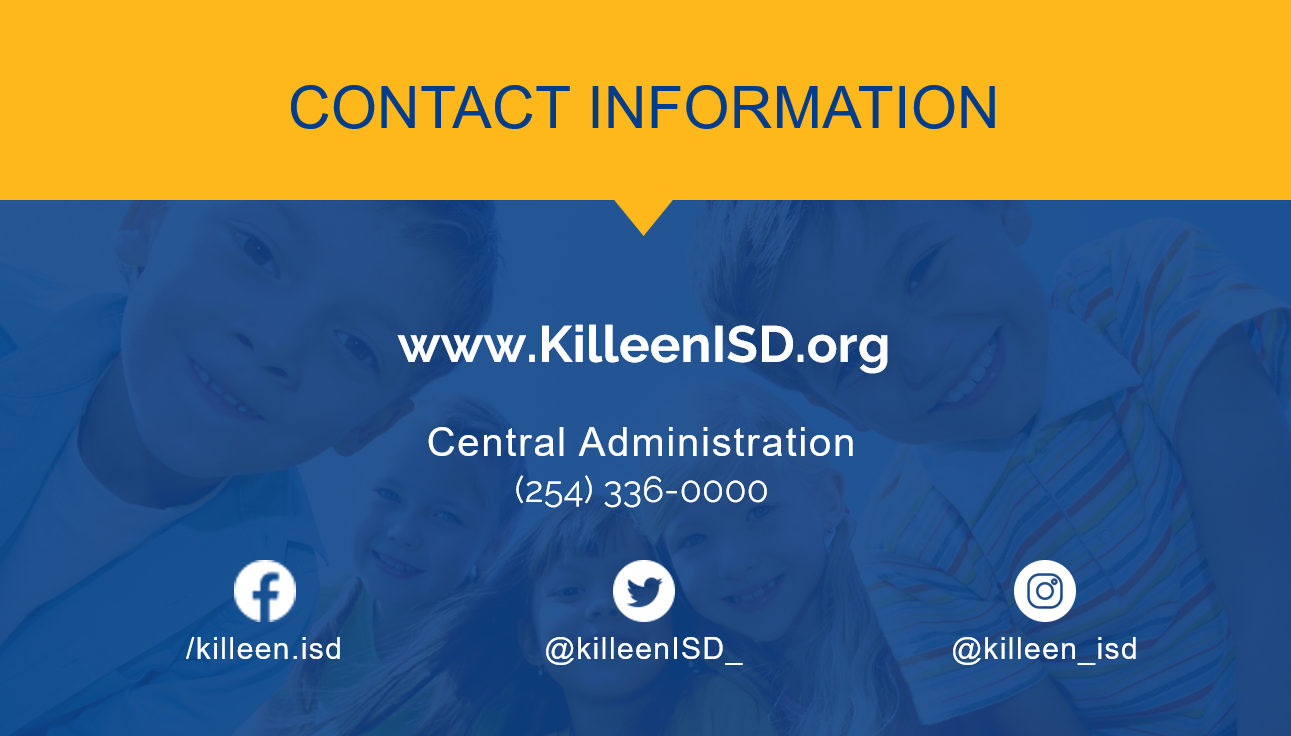 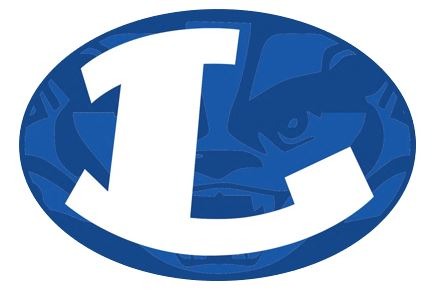 Lampasas Independent School 
District
Lampasas ISD
Enrollment:  3417
Staff:  515
Teachers: 230
Started:  August 12
Campuses:    6
Mascot:  Badgers
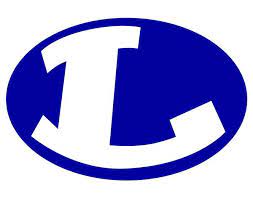 Lampasas ISD
Update:

New Culinary Art Building Completed 

New Automotive/Veterinary Building Started 

Community Reading Program.
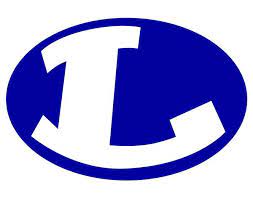 Lampasas ISD
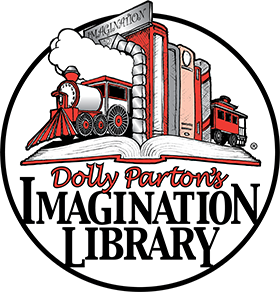 Free book to all kids aged 5 and below.
Book delivered once a month to the child’s home with their name on it
Register online and at the local library.
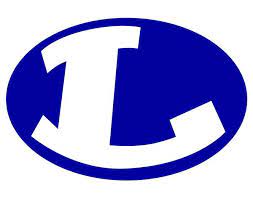 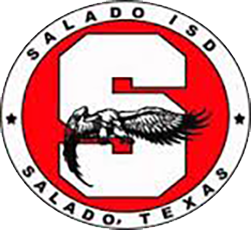 Salado Independent School 
District
Region 12 & 13 Enrollment Growth
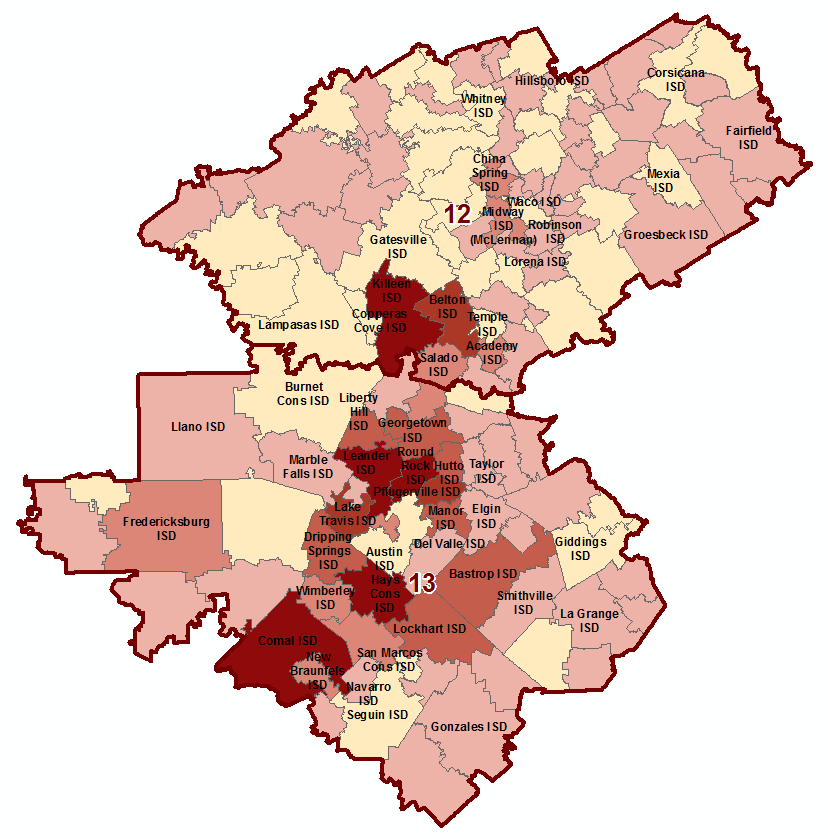 Salado ISD has added 506 students in the last 5 years
This is a 5 year growth rate of 38%
Salado ISD is the fastest growing district in Region 12, based upon percentage increase
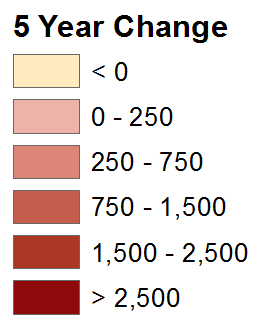 39
Salado ISD Enrollment
1990 – 1991 = 559 students

2012 – 2013 = 1,348 students

2013 – 2014 = 1,461 students

2014 – 2015 = 1,556 students

2015 – 2016 = 1,656 students

2016 – 2017 = 1,748 students

2017 – 2018 = 1,854 students

2018 – 2019 = 1,956 students

2019 – 2020 = 2,054 students

2020 – 2021 = 2,075 students

This is the highest enrollment percentage increase of all 76 school districts in our region
Schools
Thomas Arnold Elementary School
Pre-kindergarten-3 through 5th grade
Renovations completed in 2019
Salado Middle School
6th grade through 8th grade
Built and opened in 2020
Salado High School
9th grade through 12th grade
New baseball field, softball field, tennis courts built in 2020
Renovations to the football/soccer/track stadium in 2019
Opportunities to Earn College Credit
Advanced Placement
Dual Credit through Temple College
On Ramps through the University of Texas-Austin
Texas Bioscience Institute at Temple College
WE ARE LOOKING FORWARD TO A GREAT SCHOOL YEAR!
Please call me, text me, e-mail me or stop by to see me anytime I can help:

Michael Novotny
michael.novotny@saladoisd.org
(254) 947-6905 (office)
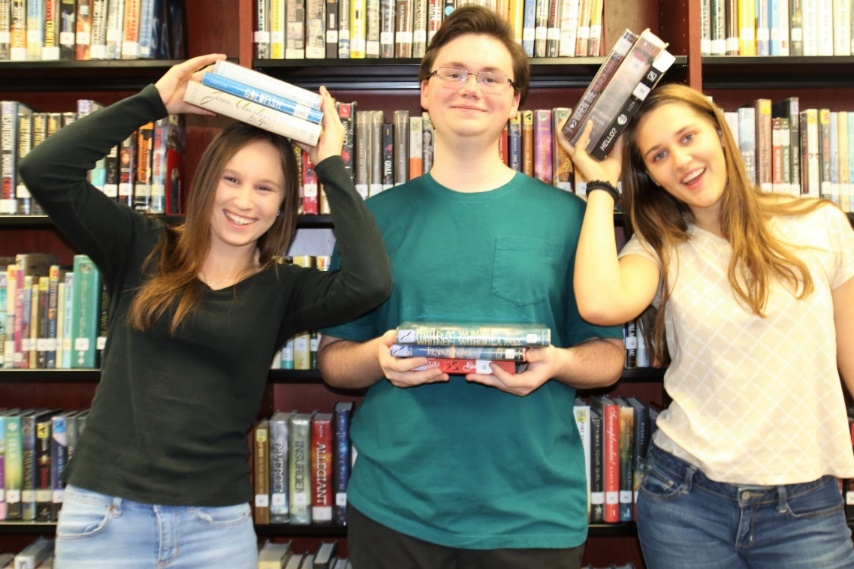 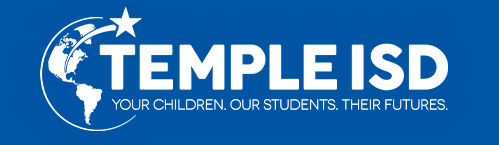 Temple Independent School 
District
District Presentation
https://www.wevideo.com/view/2370021256